Tech advancements
By: Flavio rayo
The smartphone
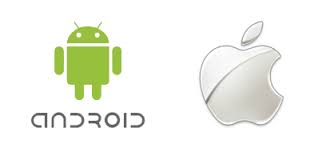 Many types of technology have changed the way we live our daily lives 
Smartphone is one of the biggest impact of them all
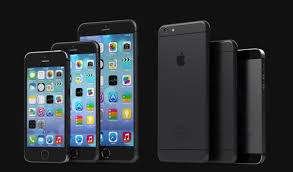 How it works
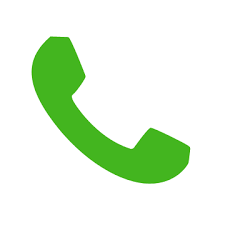 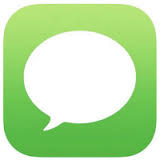 this device is mostly used for communication and connecting with others
Communication by calling or texting and picture sending
Other features
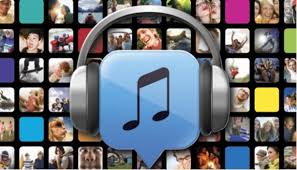 Not only can you talk to one others on your smartphones, but you can also text, play music or a game, get directions, take pictures, check e-mail, find a great restaurant, surf the Internet and watch a movie!
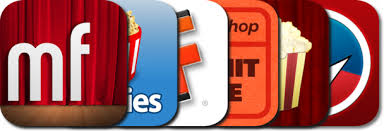 Job involvement
A smart phone is extremely useful in every job 
There are many useful apps you can find in the app store
Steve jobs
resources
www.google.com
www.youtube.com